Up, Up, and AwayFinal Team Presentation
Alex Cohen, Yunus Agamawi, 
Charles Thao, Joel Knighton, 
Timothy Goodfellow
AEM 1905 11-22-2011
Mission Overview
Bacteria - what sort of radiation causes them to mutate? 
Determine what kind(s) of radiation cause mutation
Using controls and aluminum foil shielding
Control exposed to all radiation, aluminum-shielded exposed to gamma, cosmic, and neutron radiation
Geiger counters
Show the presence of radiation as a way to make sense of the results from bacteria experiment
Flying both shielded and unshielded Geiger counters
Measure internal health of box
Show that temperature and relative humidity are maintained for bacteria survival and continued operation
Measure external characteristics (temperature, pressure, relative humidity)
Verification of expected changes in atmospheric traits
Use a camera to verify relationships during the flight
Look at altitude, position, angle, and position of a known landmark
We won’t be flying a camera – use imagery from other cameras
Schedule
Week of Tuesday, September 27, 2011
Finish heater circuit
Make contact with biology department
Week of Tuesday, October 4, 2011
Weather station and BalloonSat Easy built
Main payload box constructed
Week of Tuesday, October 11, 2011
Obtain shielding for petri dishes
Make definite contact with an advisor within the biology department
Friday, October 14, 2011
Turn in Revision A of documentation
Week of Tuesday, October 18, 2011
Structural integrity of payload box tested
All soldering projects finished
Complete programming of flight computers
Week of Tuesday, October 25, 2011
All electronics and bacterial testing completed
Payload/rigging fully integrated
Friday, October 28, 2011
Prepare petri dishes with bacteria samples for flight day
Saturday, October 29, 2011
Attend launch
Isolate and preserve bacteria samples as soon as possible after flight
Week of Tuesday, November 1, 2011
Retrieve data from payload
Begin data analysis
Friday, November 4, 2011
Turn in Revision B of documentation
Week of Tuesday, November 8, 2011
Continue work on data analysis
Create visualizations of data
Week of Tuesday, November 15, 2011
Prepare final team presentation
Revise data visualizations
Week of Tuesday, November 22, 2011
Give Final Team Presentation
Continue data analysis
Week of Tuesday, November 29, 2011 
Finish final data analysis
Friday, December 2, 2011
Turn in Revision C of documentation
Week of Tuesday, December 6, 2011
Prepare display for public viewing
Tuesday, December 13, 2011
Give final poster presentation to public
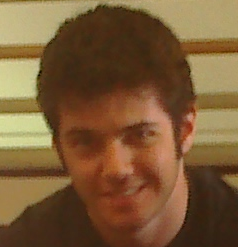 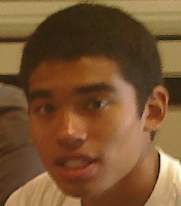 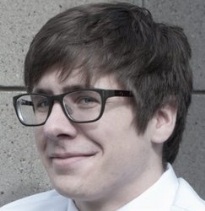 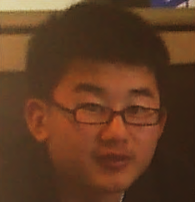 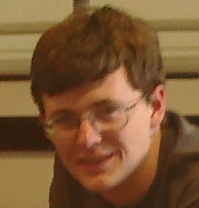 Budgets
Functional Diagram
Mockups of Box
Box Construction
Completed Payload Shell in Preparation for Cold Soak
Box Construction
Completed Payload Shell in Preparation for Cold Soak (Opposite Side)
Box Construction
Internals of Payload Shell Before Addition of Zigbee and Second Geiger Counter
Box Construction
Internal Payload Shell in Preparation for Cold Soak
Box Programming/Communication
BalloonSat Easy/Weather Station Pair
Senses temperature, relative humidity, and pressure
Records every fifteen seconds
HOBO
Senses internal temperature, relative humidity, and external temperature using a temperature probe
Records every second
Zigbee Radio
Transmits data from two Geiger counters to the ground during flight
Payload Testing
Completed Tests
Drop/Agitation tests
Weather Station/BSE operation
Geiger counter operation
Cold soak
Yank test

Uncompleted Tests
Bacteria reaction to radiation
Bacteria cold survival
Drop/Agitation Testing
Tests components and payload’s abilities to withstand the expected rough conditions of the flight
Passed successfully, no modifications to design
Weather Station/BSE Operation
Determines whether weather station can measure temperature/relative humidity/pressure, as well as whether this data can be written/read
Passed successfully, no fixes necessary
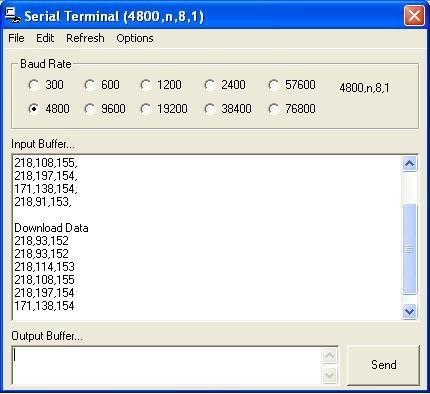 Cold Soak Testing
Measures internal/external characteristics of the payload during a prolonged period in a cold box
Shows that heater is functional
Passed successfully, no modifications to design
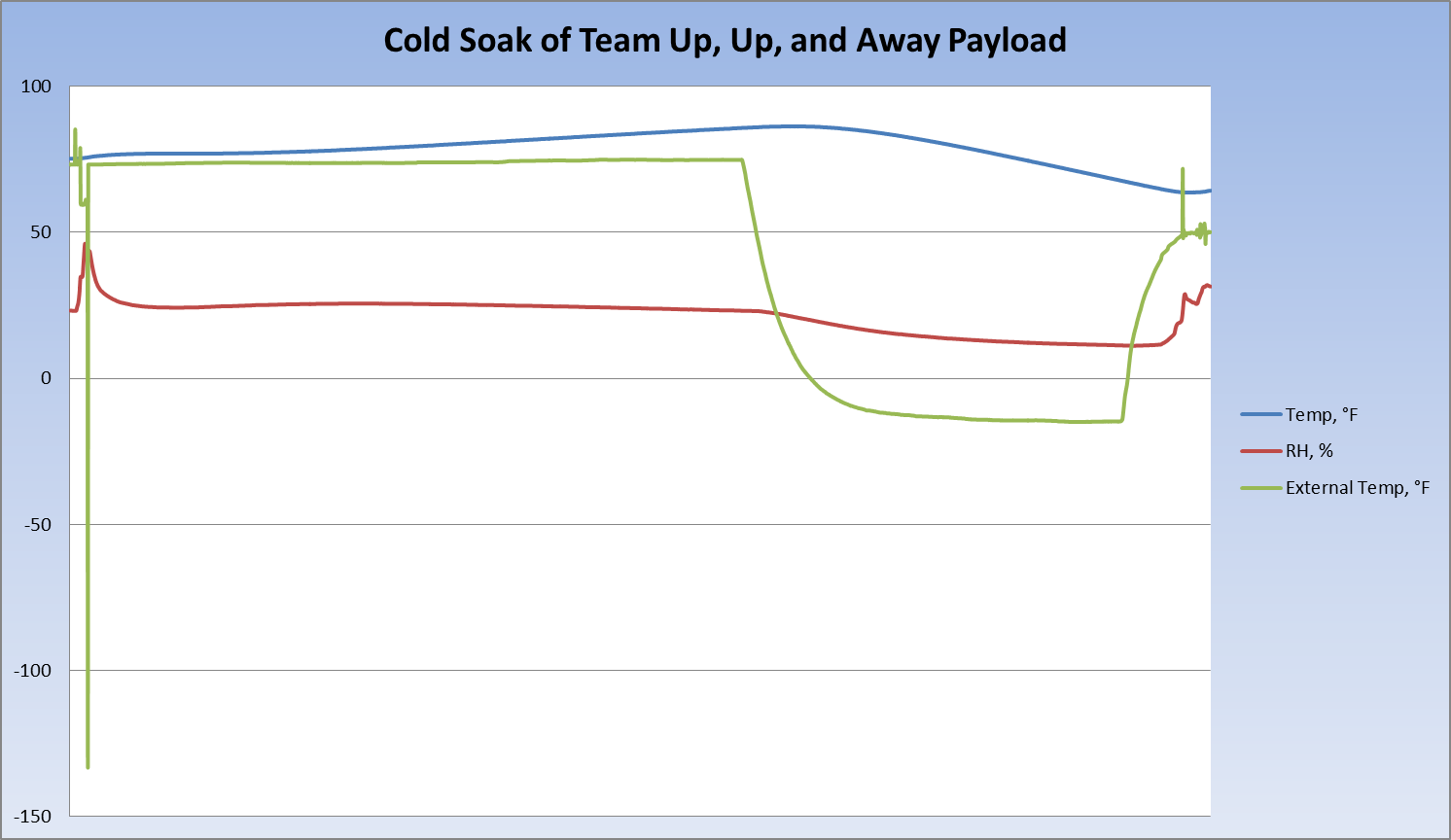 http://www.space.com/12945-future-exploration-destinations.html
Yank Test
Multiple drops performed from a chair to test the strength of rigging
Passed test successfully
No modifications made
Bacteria’s Reaction to Radiation
Due to a lack of access to sources of radiation as well as bacteria samples, we were unable to establish a baseline level of mutation
We are not overly concerned about this because:
We are dealing with mutation on a more qualitative level
We know our bacteria will mutate when exposed to alpha/beta/gamma/cosmic/ultraviolet radiation
Multiple sources indicate that several millimeters of aluminum foil will block alpha/beta/UV radiation
Ideally, this would be tested using a directional and known radiation source with varying levels of radiation
Bacteria’s Cold Survival
Due to inability to obtain early samples of our bacteria, we could not have them involved in our cold soak
Ideally, this would be tested
We are not concerned because:
We know the optimum range of our bacteria ranges from 5 to 40 Degrees Celsius
Others have flown this type of bacteria before
From the cold soak, we know being too warm will not be a problem – thus, keep things as warm as possible
Main Flight Concerns
Continued viability of bacteria after exposure to extremes
Temperature drop
Post-burst chaos
Changes in humidity
Performance of Geiger counters in cold environment
No reason to believe it won’t work, but it hasn’t been done before
Expected Science Results
Atmospheric conditions:
Temperature will decrease until reaching approximately -60 degrees Fahrenheit before beginning to increase again between 40 and 60 thousand feet
Pressure will decrease as a function of exponential decay approaching zero.  It will start at around 95 kilopascals and decrease to approximately 1 or 2 kilopascals.
Relative Humidity will generally decrease with altitude, but this is unpredictable because of cloud layers and weather fluctuations.
Data from http://www2.avs.org/chapters/nccavs/pdf/AtmPres_at_Diff_Altitudes.pdf
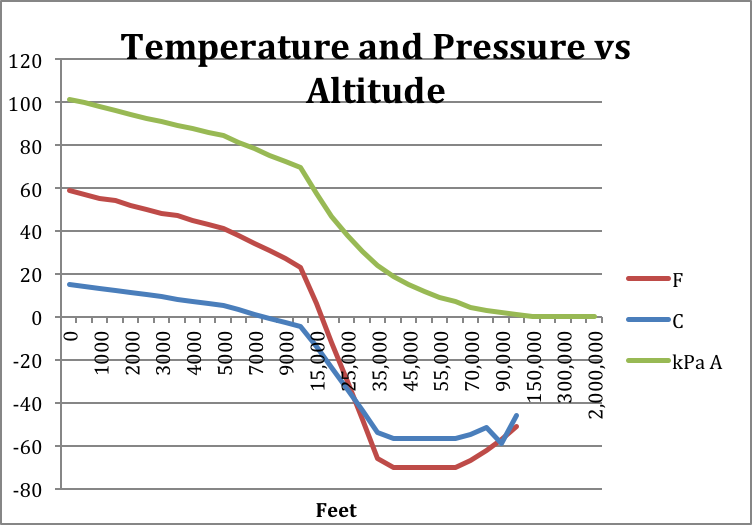 Expected Science Results
HOBO data:
The internal temperature of the box should remain substantially elevated from external temperatures but will decrease and increase with external temperature
The temperature sensor on the bottom of the petri dish should be comparable to the internal temperature due to its proximity to the heater but slightly lower because it is nearer to the outside of the container
The external temperature sensor should read approximately the same as the weather station temperature sensor because it is protected only by aluminum foil that should have little insulating effect
Expected Science Results
Geiger counter readings:
Radiation readings should increase during the ascent
The rate of increase should be greatest from 30,000 to 60,000 feet and level off soon after
There should not be a substantive difference between the readings from the shielded and unshielded Geiger counters because the aluminum foil will not block the high levels of gamma radiation
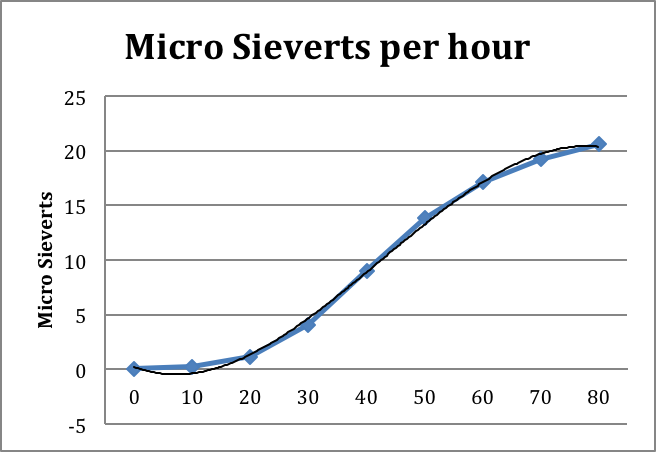 Expected Science Results
Qualititative results:
If all the tracking equipment and cameras operate throughout the flight, we should be able to perform image analysis that allows us to correlate height to camera angle for a given image with known landmarks
If the internal temperature of our box is maintained and the heater conducts adequate heat to the bottom of the petri dishes, the bacteria should survive the flight
The unshielded bacteria should show slightly less mutation due to the effects of radiation, resulting in fewer white colonies
Flight Day
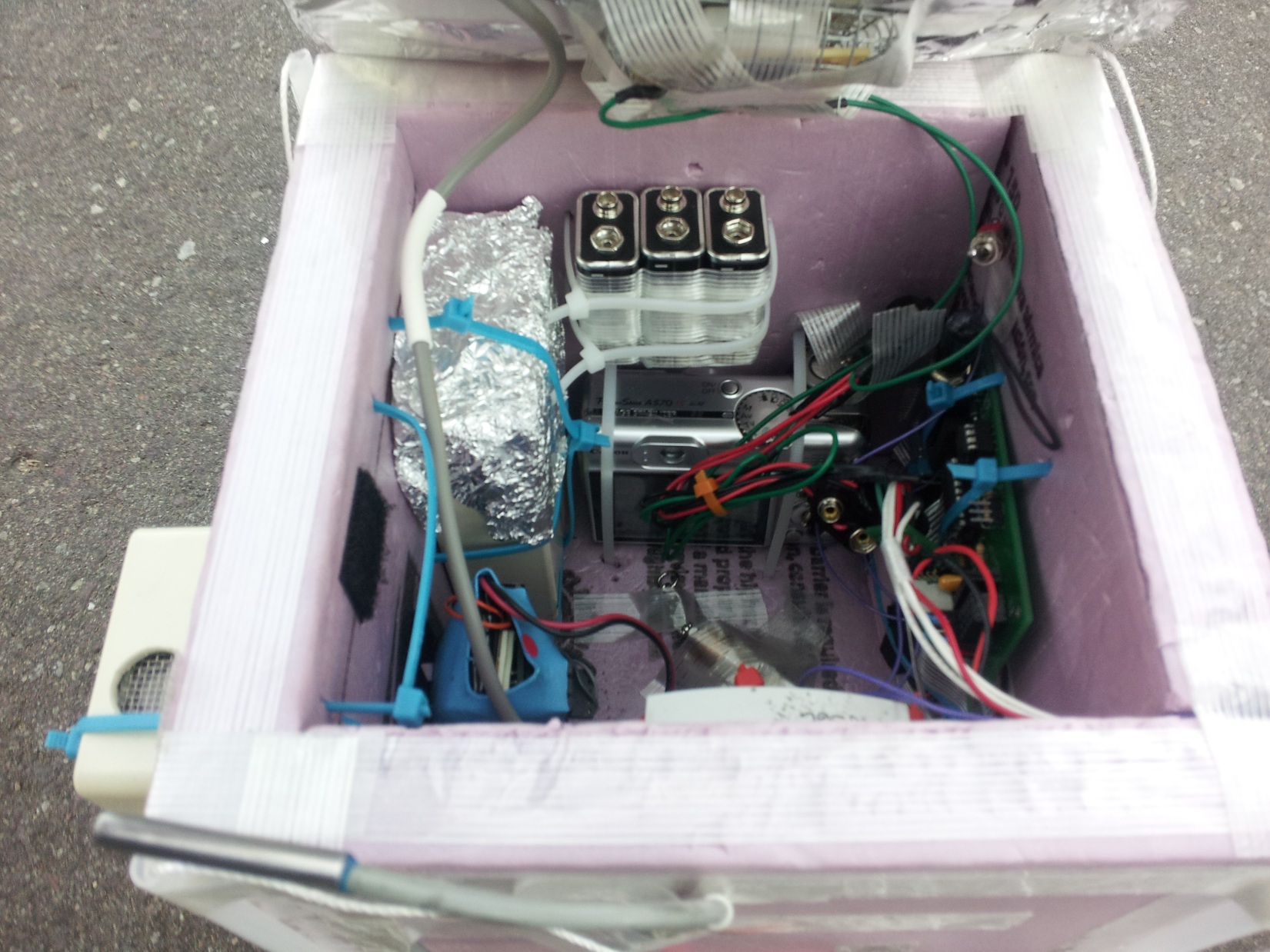 Internals of Payload Shell Before Flight
Flight Day
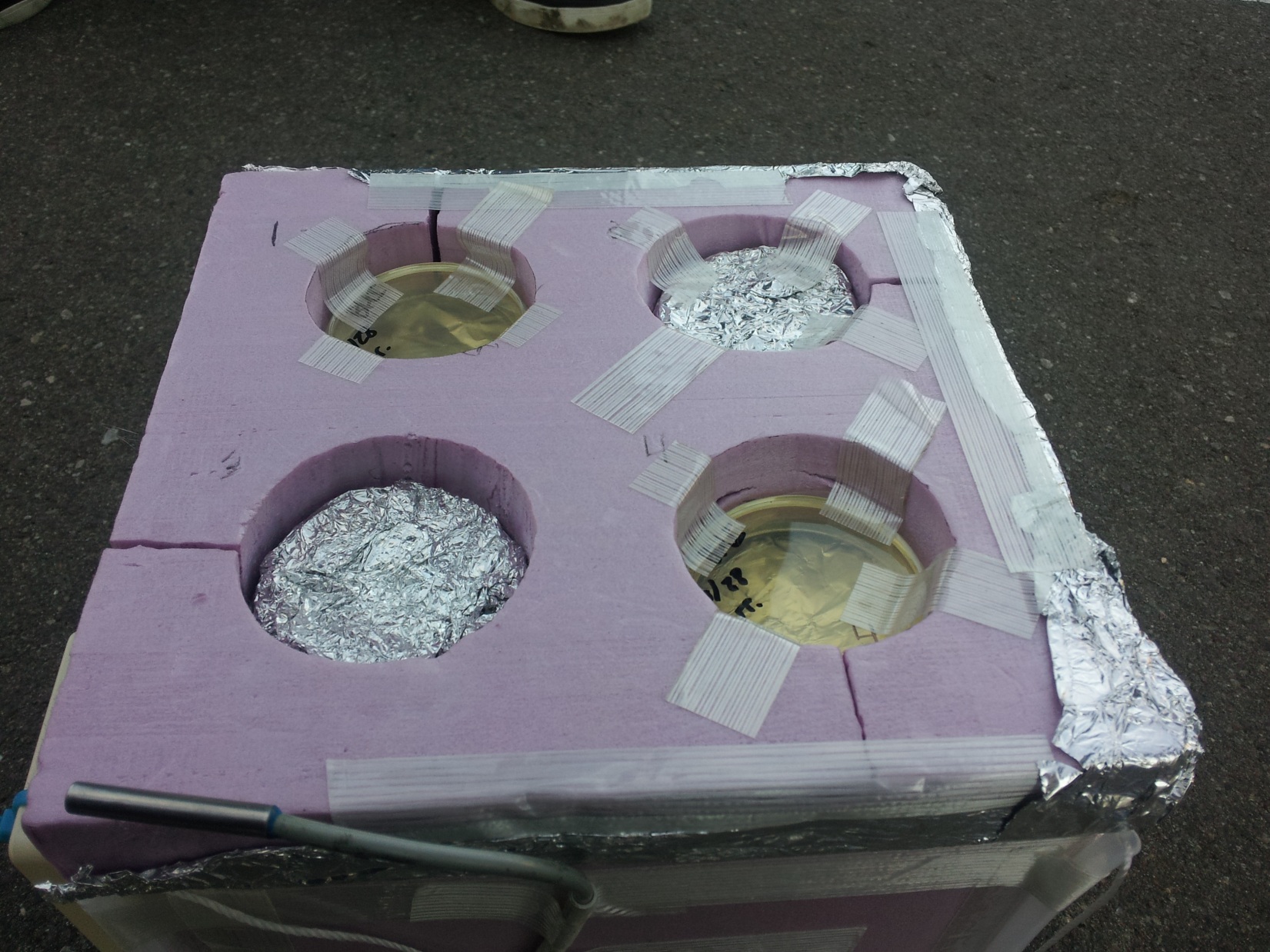 External View of Payload Shell Before Flight
Flight Day
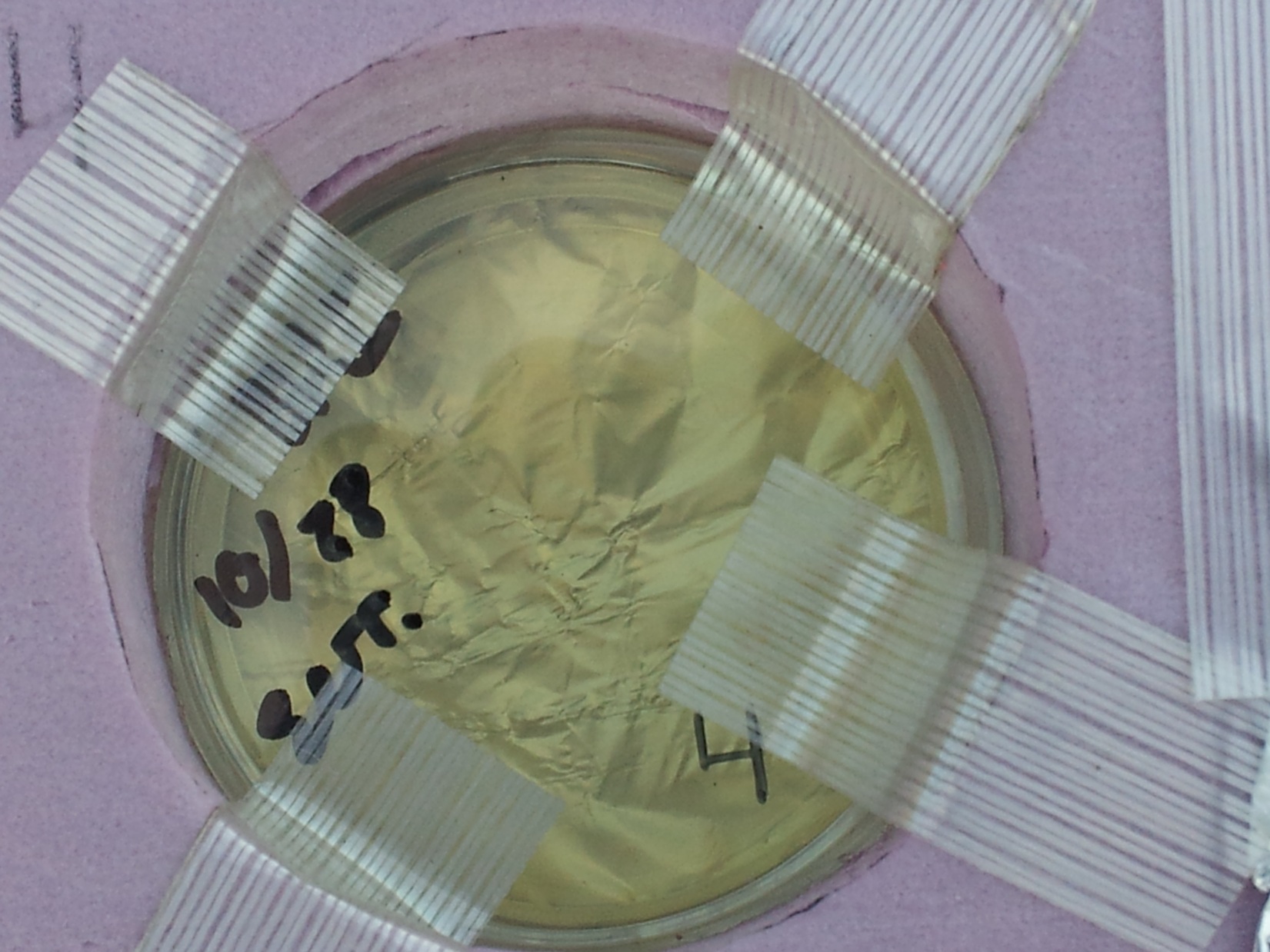 Close-up View of Petri Dish in Payload Shell
Flight Day
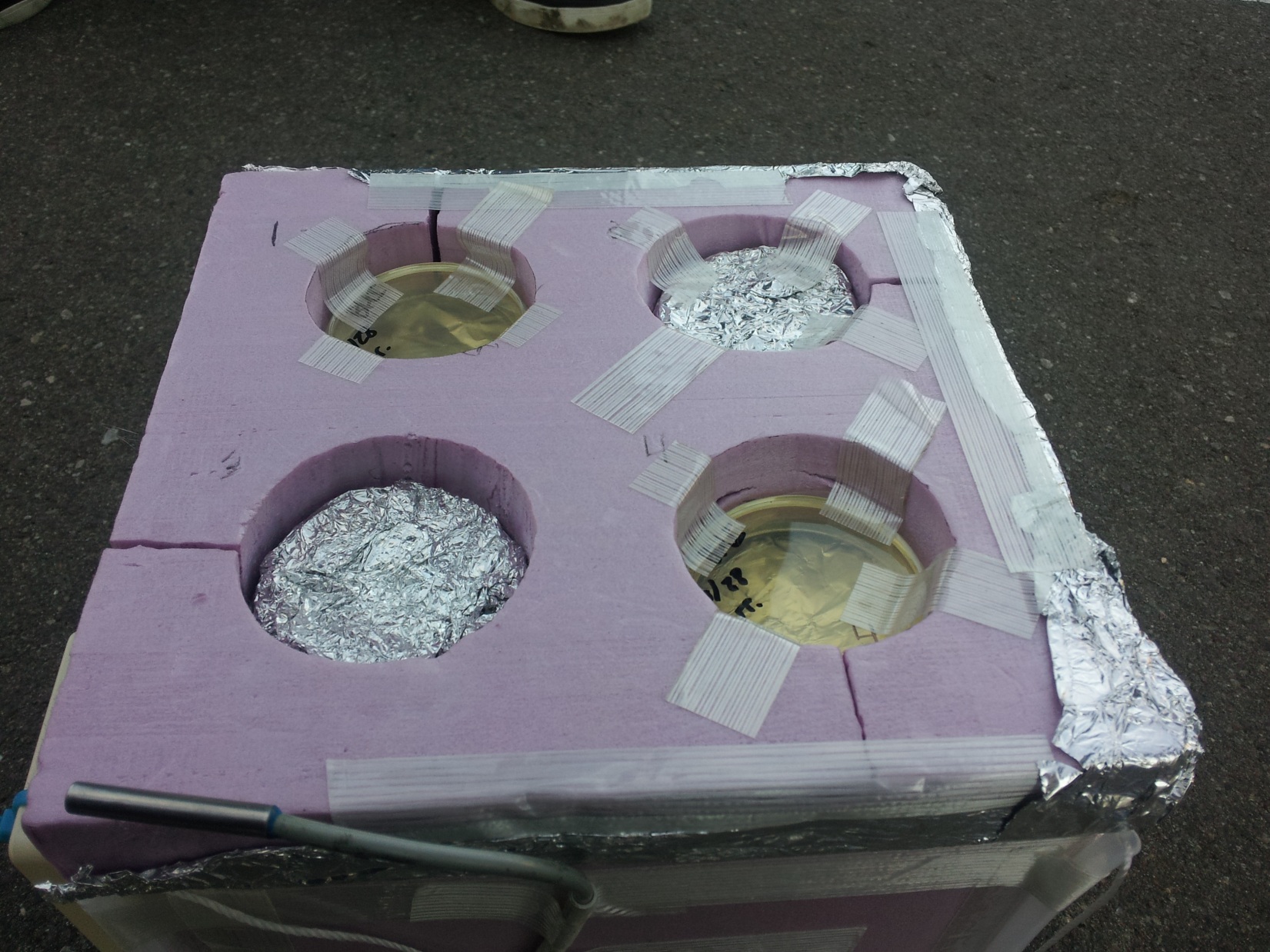 External View of Payload Shell Before Flight
Flight Day
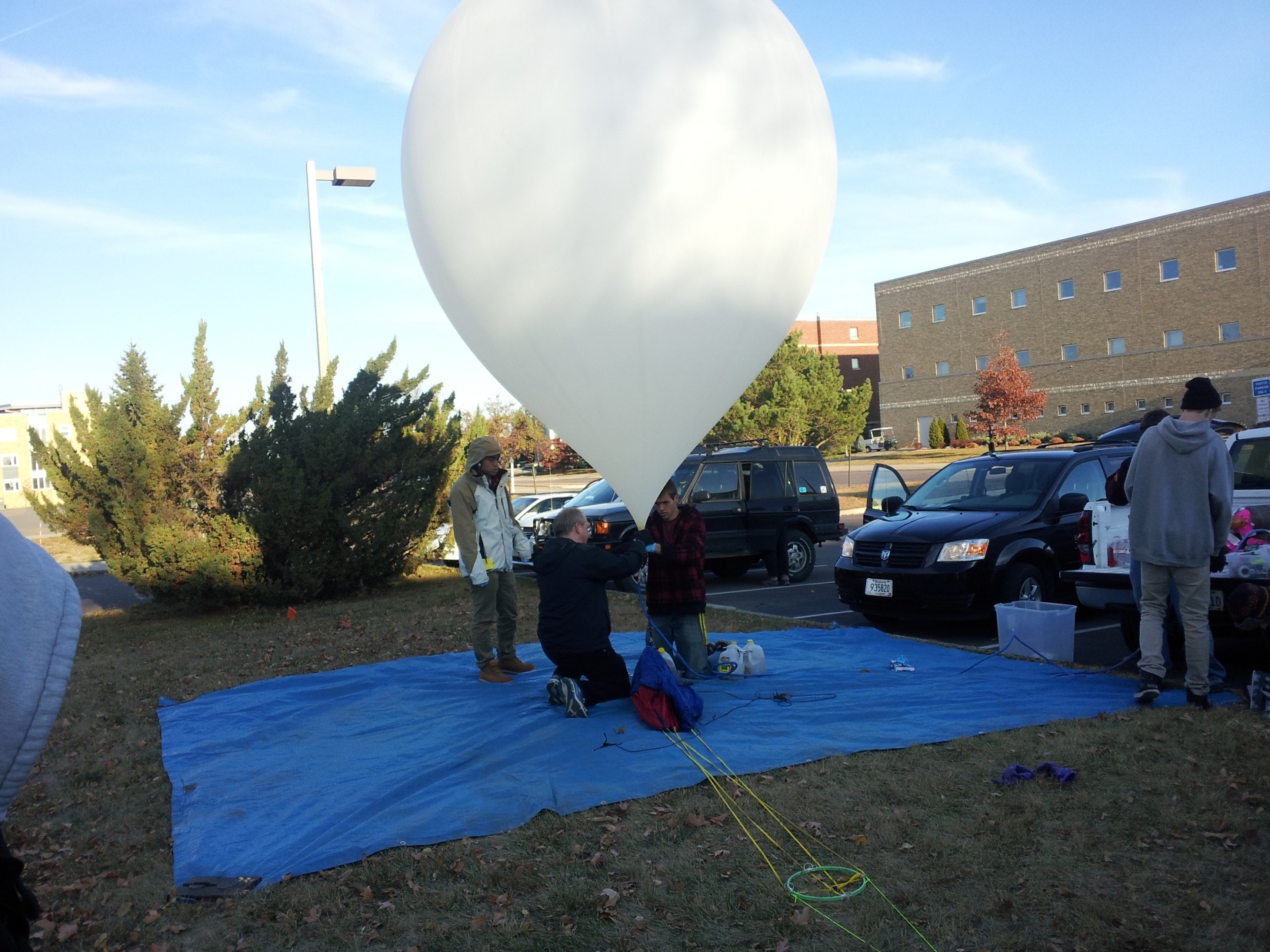 Inflation of the Balloon for Flight
Flight Day
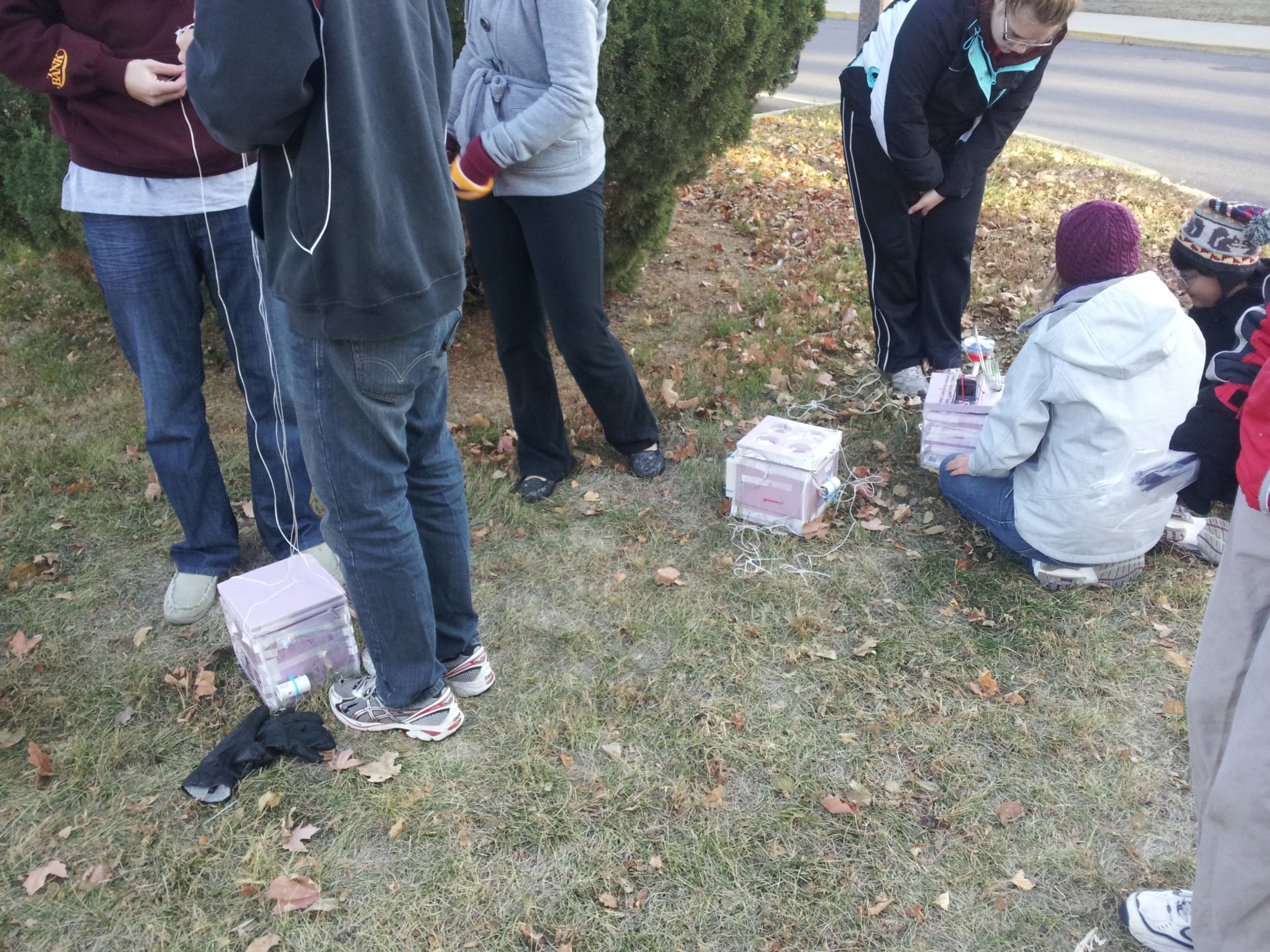 Beginning Assembly of Payload Stack
Flight Day
Release of the Balloon
Flight Day
Launch was successful
Lost contact with our balloon during the chase
Located second balloon
Spent afternoon searching for the first balloon
First balloon was retrieved once radio contact could once again be made
Loss of contact was due to an unusually rough patch in ascent
Box was still operating when recovered
Shell was pierced by stick, but no visible damage to internals
Weather station disconnected from the BalloonSat Easy at some point during the flight
Science Results
Path of Flight
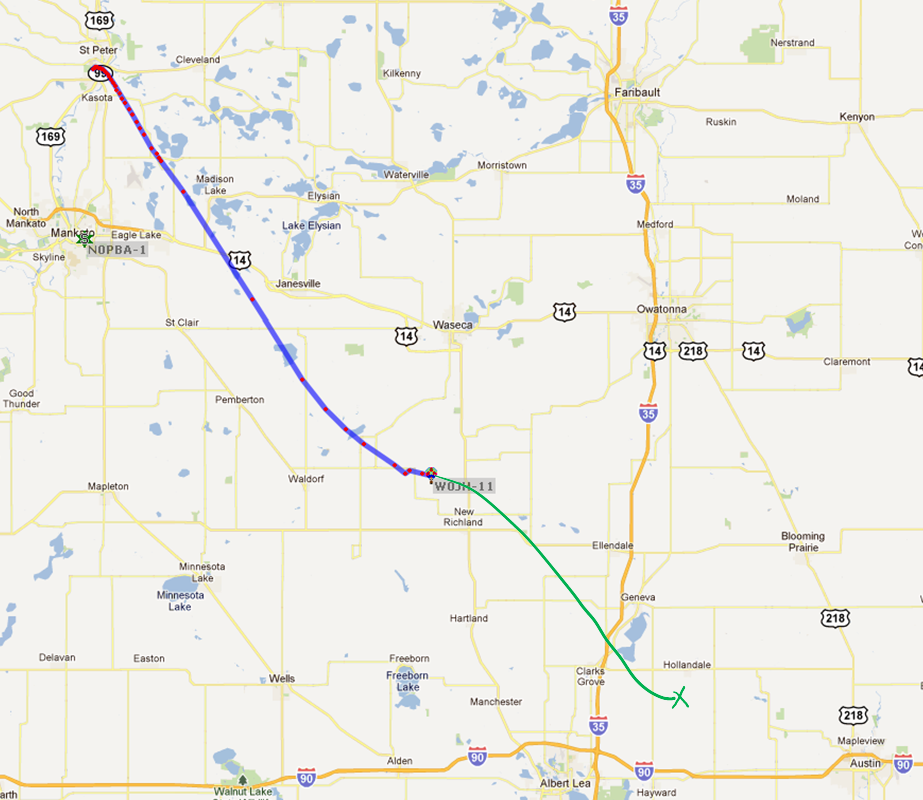 Altitude of Flight
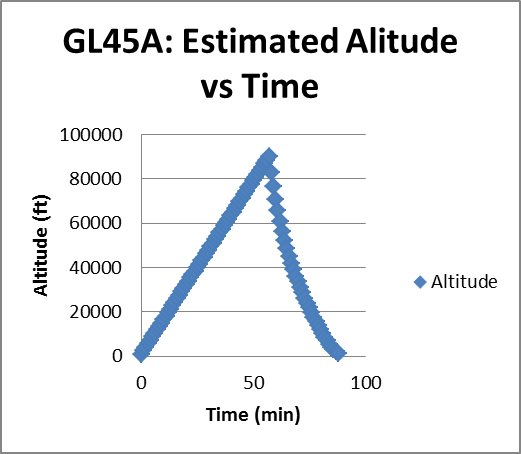 Flight Petri Dishes
Unshielded
Shielded
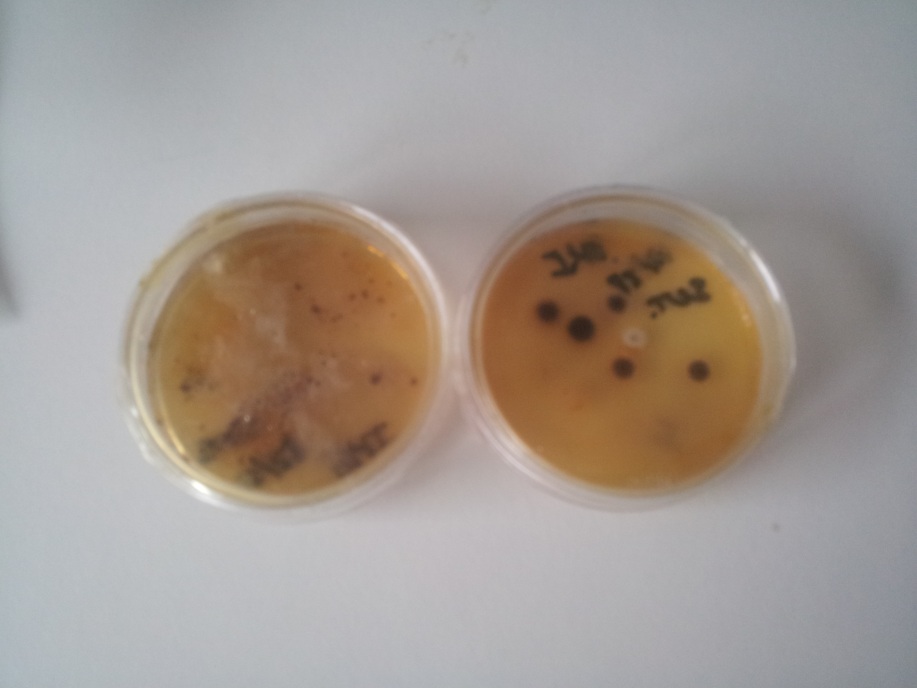 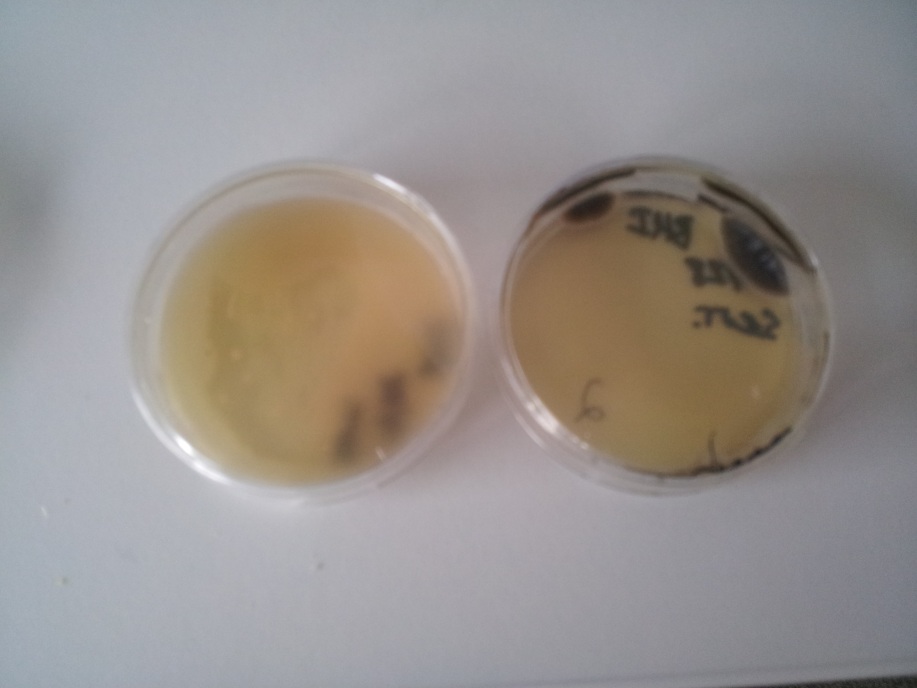 Control Petri Dishes
Unshielded
Shielded
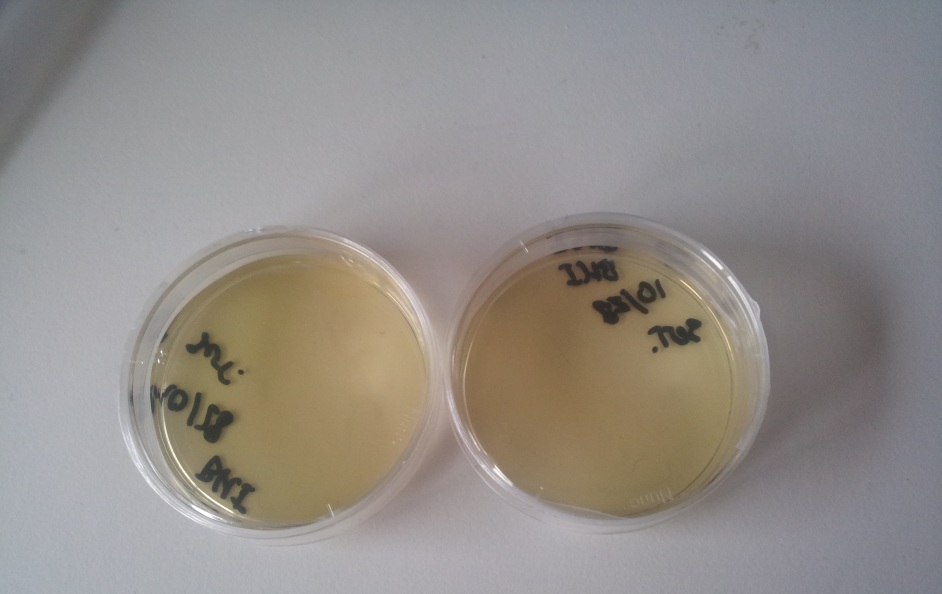 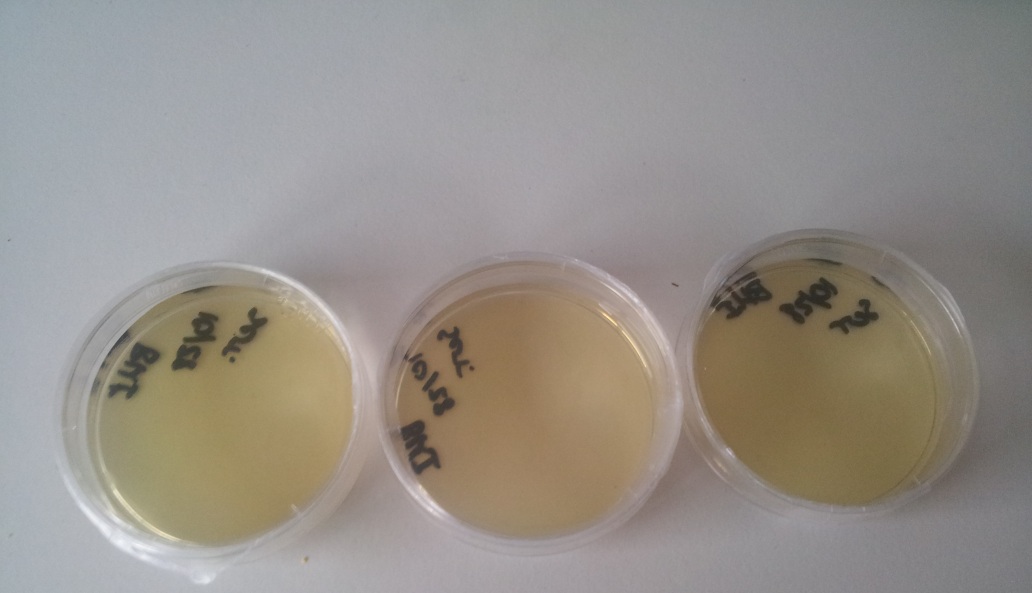 HOBO Results
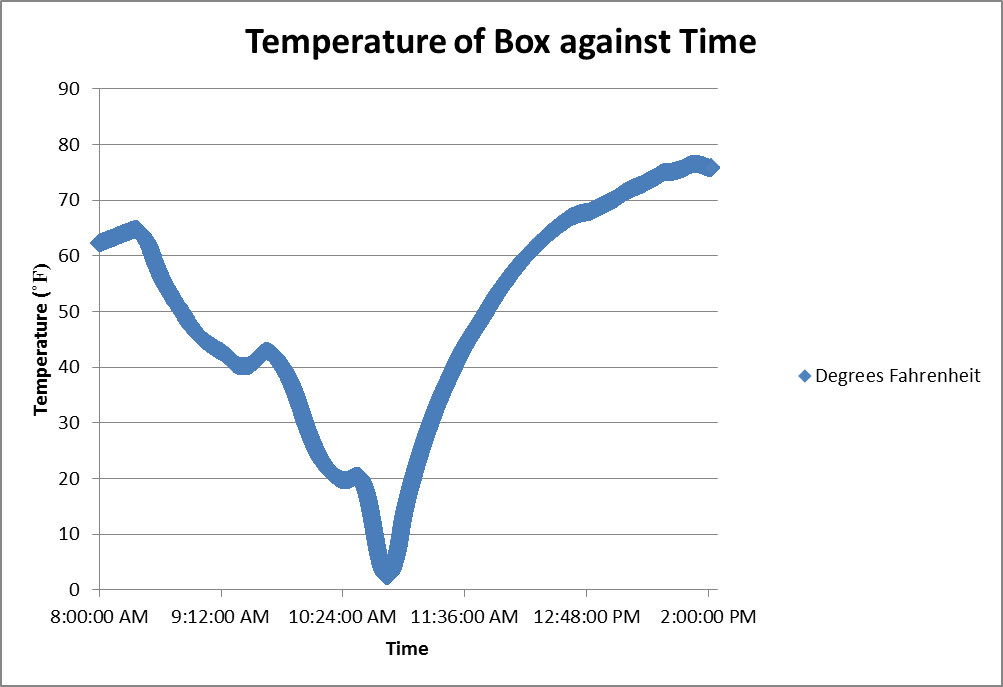 HOBO Results
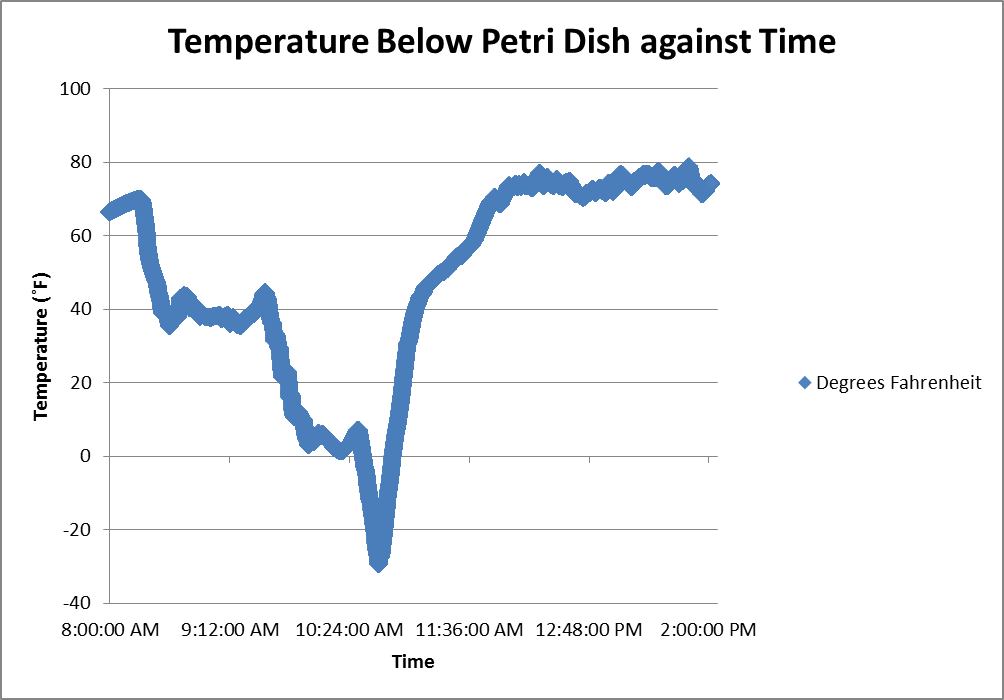 HOBO Results
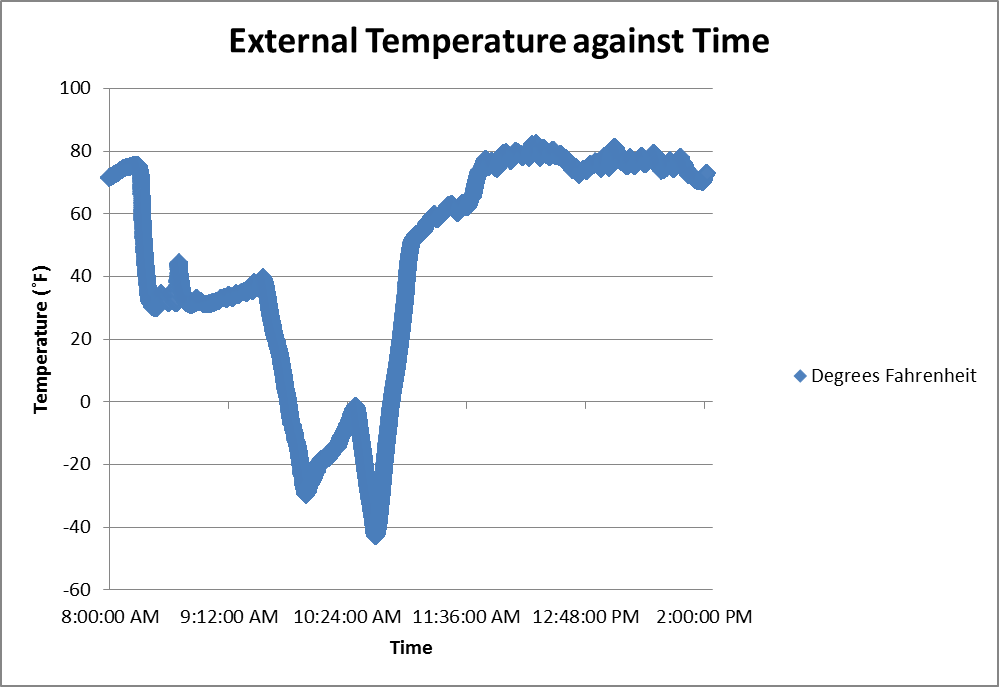 HOBO Results
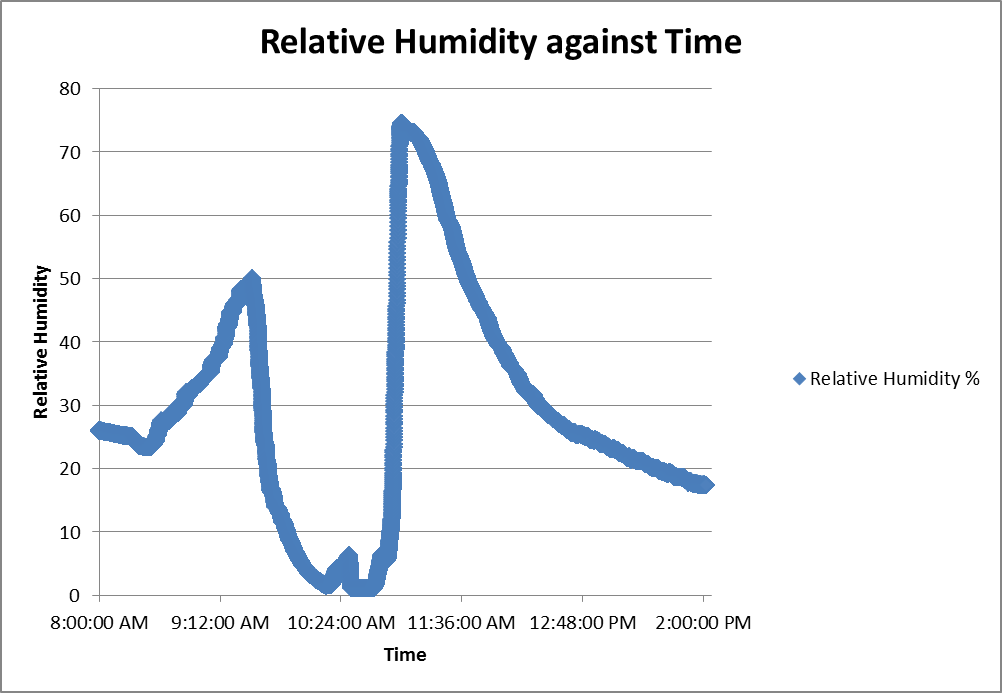 StratoStar Results
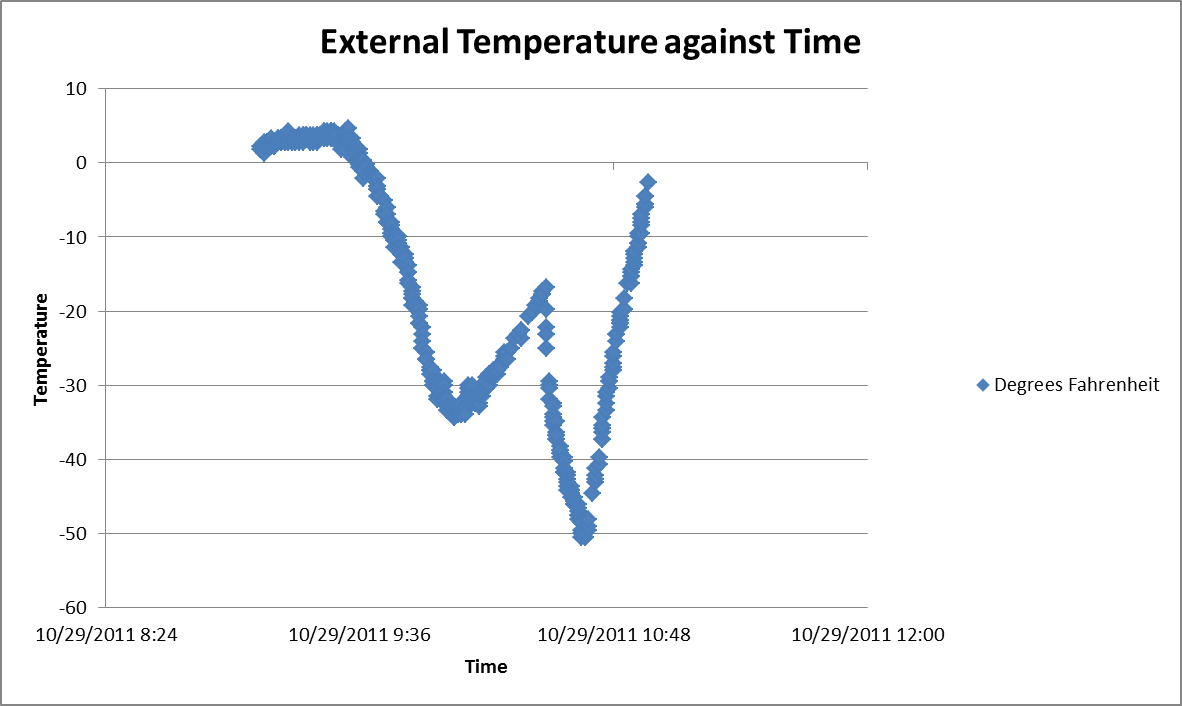 StratoStar Results
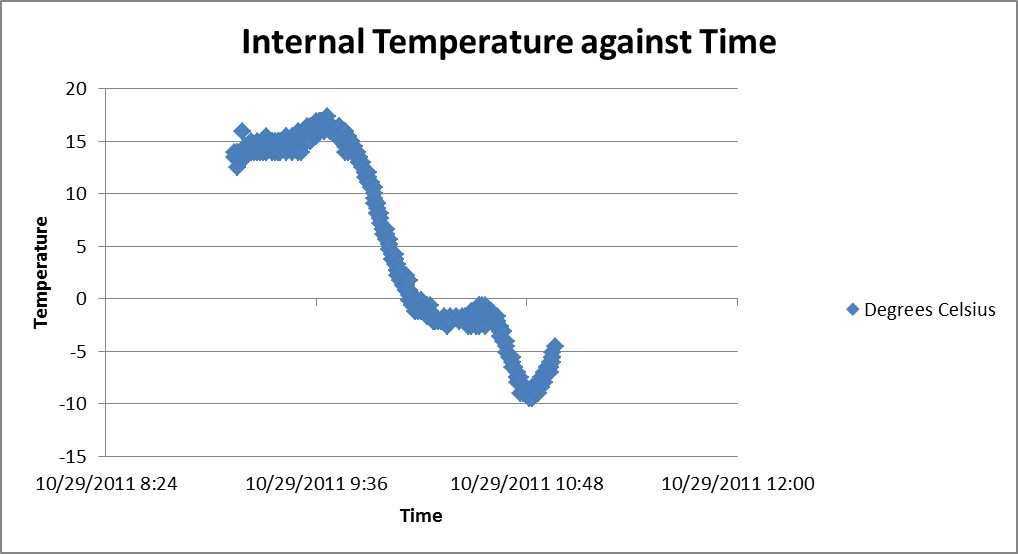 StratoStar Results
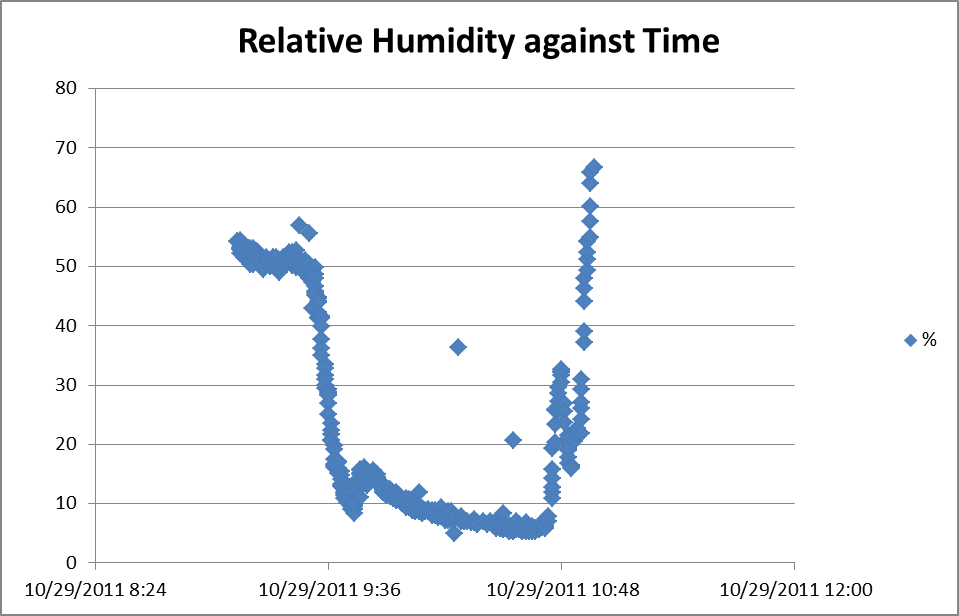 StratoStar Results
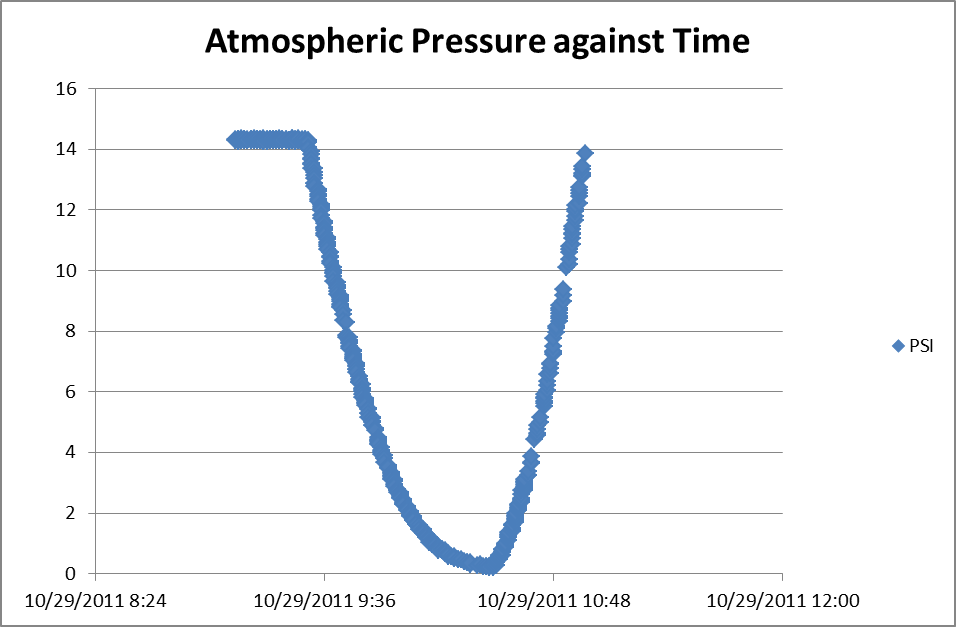 Geiger Counter Results
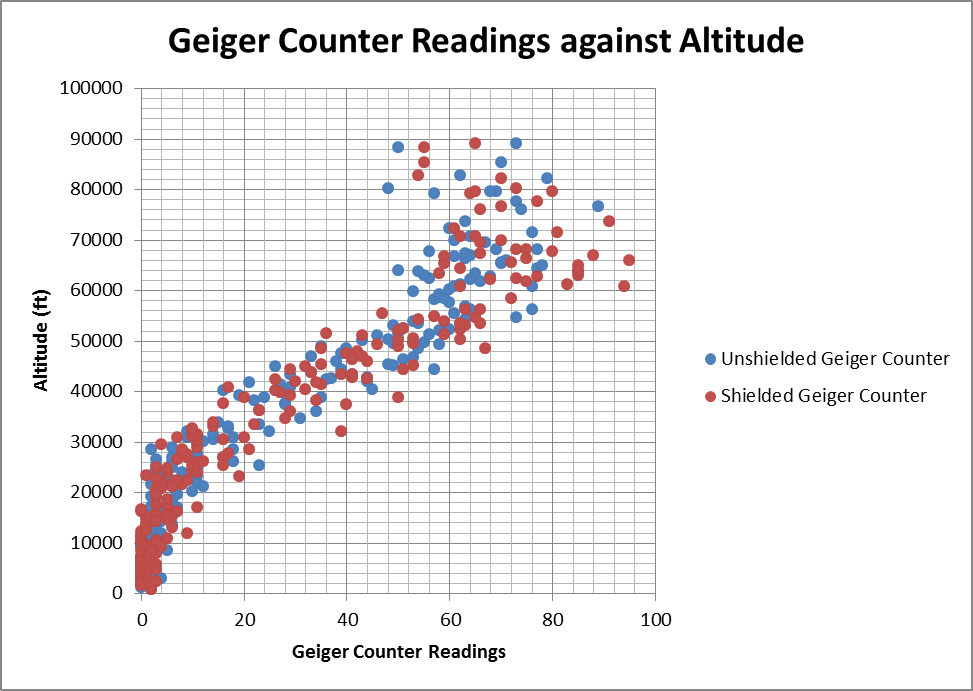 Picture Analysis
Find a picture
Find the time
Find the balloon position
Choose a reference
Find reference coordinates
Use http://www.movable-type.co.uk/scripts/latlong.html to get the distance
Find the altitude
Calculate angle
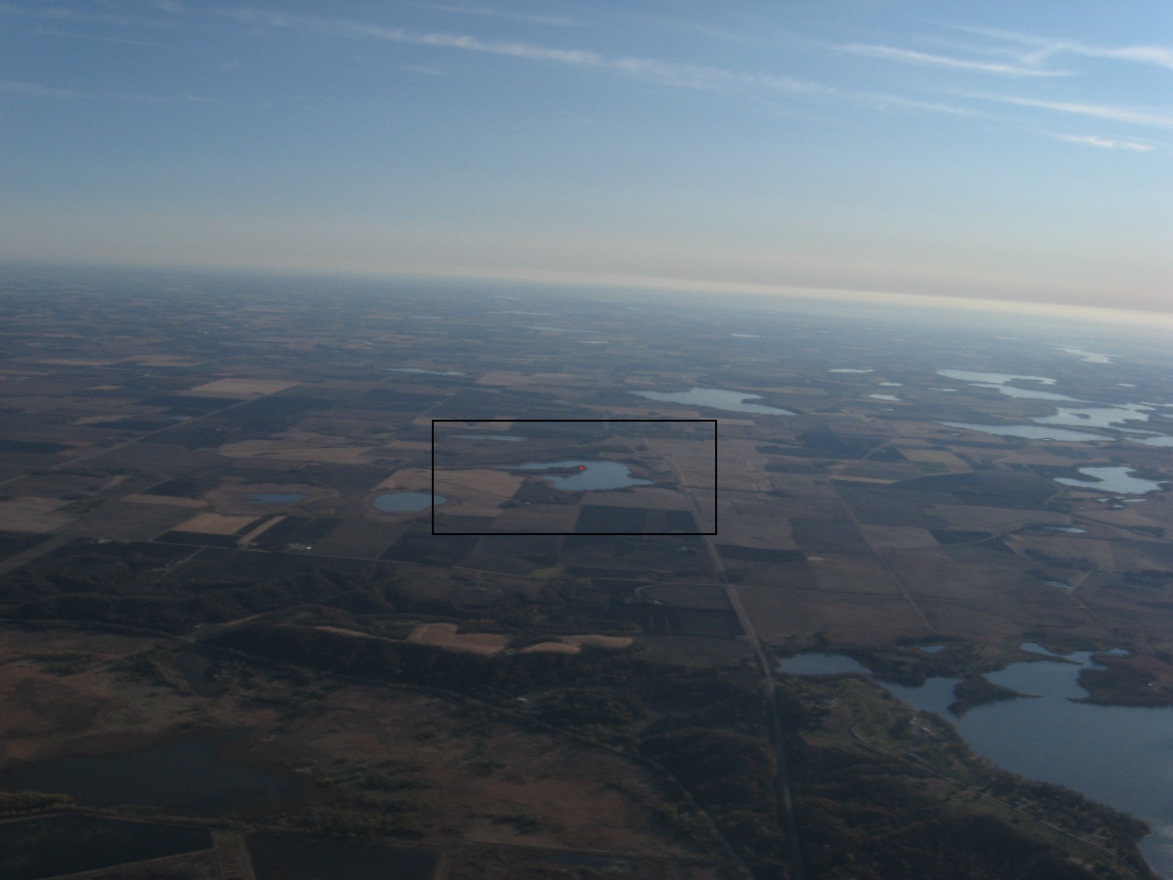 Photo 1345
Picture Analysis
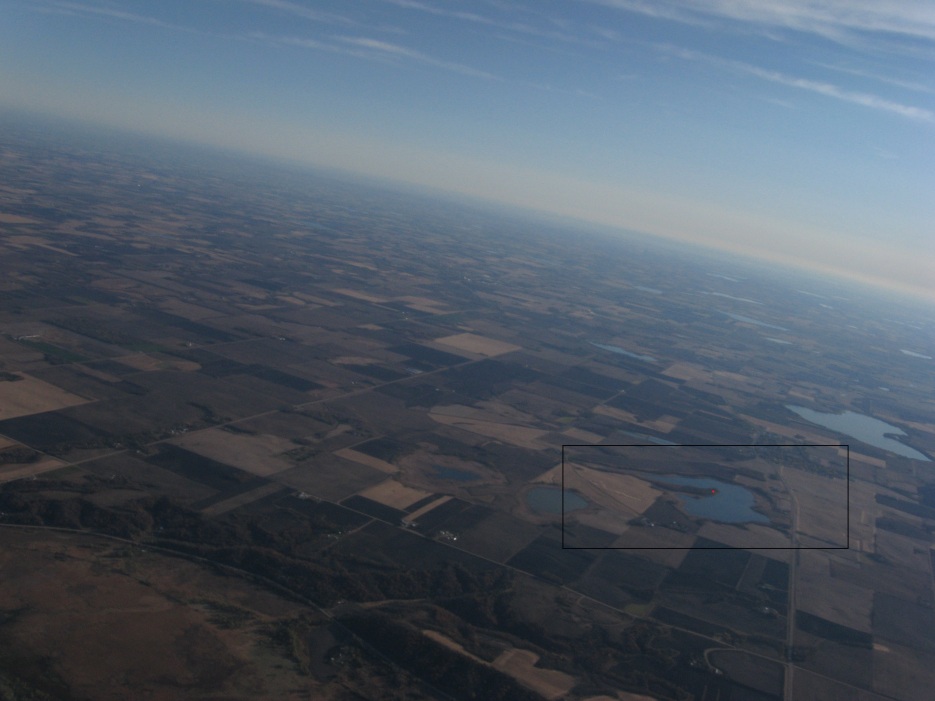 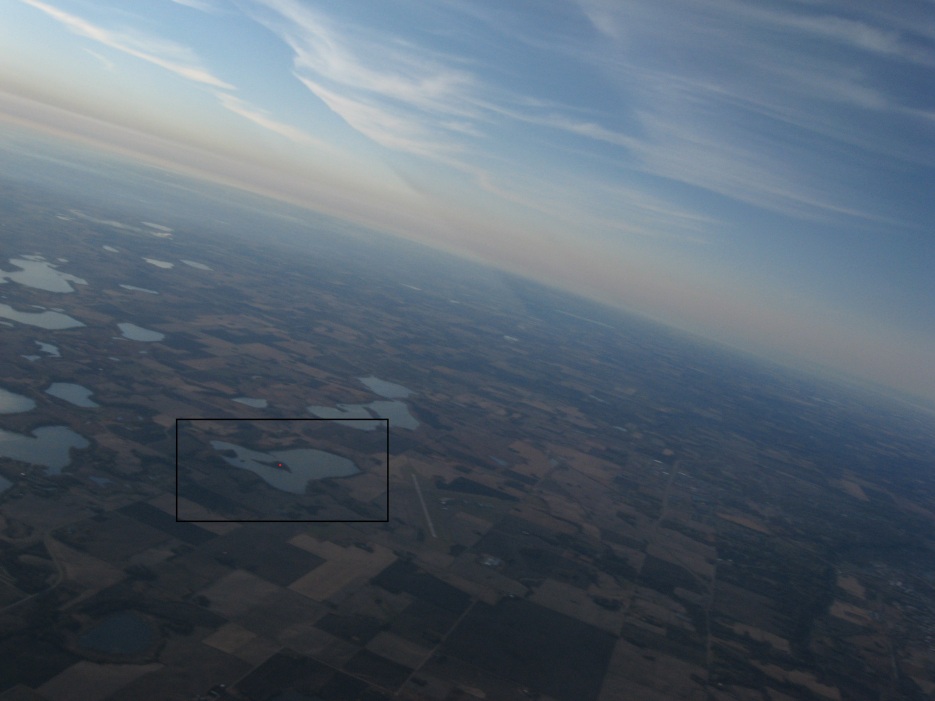 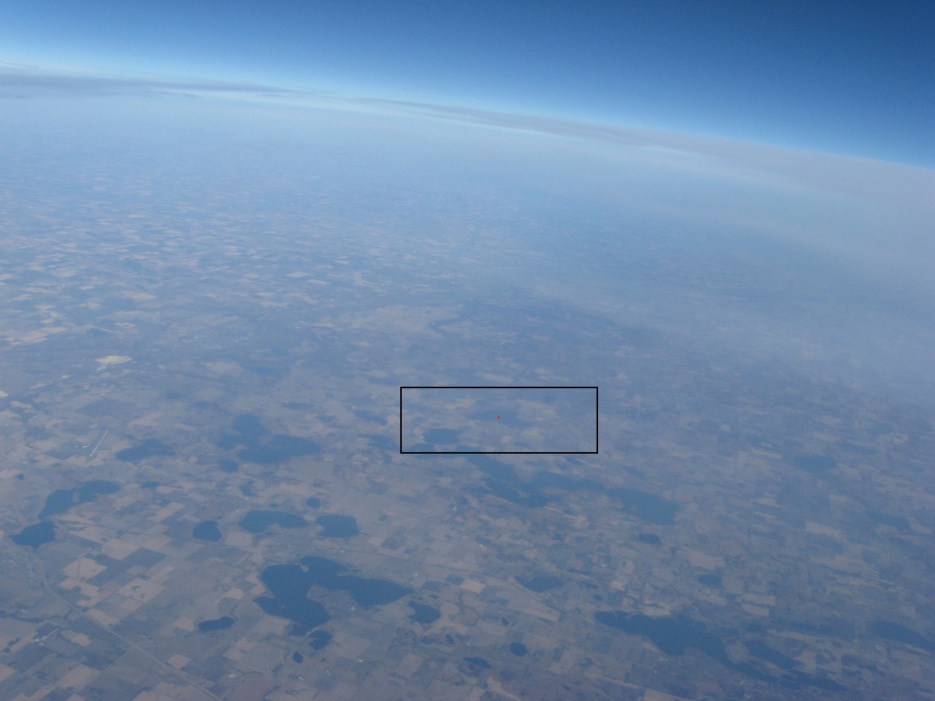 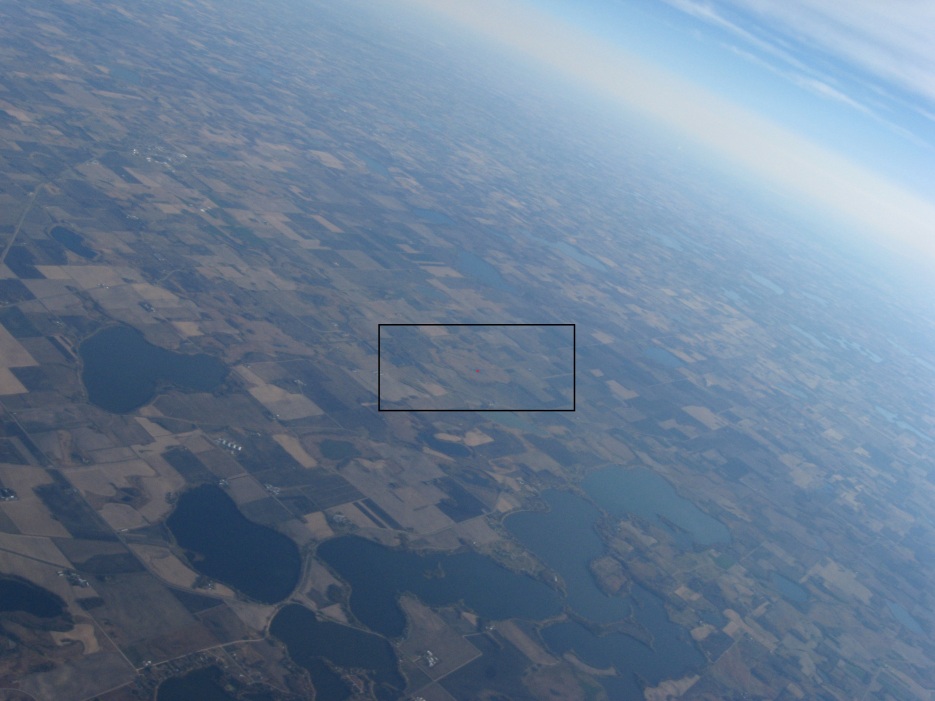 Picture Analysis
Conclusions - Bacteria
Bacteria, even resilient ones, need a controlled environment
In the near future, better to build containers/environments and measure their performance with sensors
Problem is that bacteria don’t have a spectrum of success – either survive or don’t
Recommend against flying bacteria until survival is more under control
Conclusions - HOBO
HOBO data showed that the temperature inside the box stayed above zero degrees Fahrenheit during the flight
Temperature below the petri dish dropped as low as approximately negative thirty degrees Fahrenheit
External temperature dropped as low as negative forty degrees Fahrenheit
Basically, the temperatures around the petri dish were too low for the bacteria to survive
Relative humidity generally declined in flight
Conclusions – StratoStar/Weather Station
StratoStar data matched expectations for relative humidity, pressure, and temperature
Took place of failed BalloonSat Easy and Weather Station
Don’t just stress test components, stress test connectors
Ensure that connectors give as solid of a connection as possible
Conclusions – Geiger Counter
Aluminum foil provided no protection from gamma rays
Unless heavier, more effective shielding (like lead) can be flown, don’t expect a reduction in measured radiation
Likely would have done little to protect the bacteria from mutation
Conclusions – Picture Experiment
Picture data from still camera is sufficiently high resolution to make out identifiable landmarks
Pictures are also easily correlated with characteristics of a flight
In a pinch, photo data could be used to reconstruct time/altitude/position/angle, if the others were known
Future Ideas
Construct an alternative heating grid and measure its thermal performance using a HOBO
Create insulated containers for the petri dishes that still allow penetration by certain types of radiation
Build a payload shell from an alternate material with desired thermal/strength characteristics that still allows substantial radiation penetration
Words of Wisdom
Pick an experiment that is both ambitious and realistic
Make sure you can maintain a relationship with any external advisors – they’re busy too!
Try to design your experiment so that you gain useful information even if it “fails”
Don’t be too easy with your testing – the flight won’t be nice to your payload
Take questions raised during your first two presentations into serious consideration
Acknowledgements
Alex Knutson-Smisek

Professor Goodman

Professor Flaten

Alex Ngure

Joey Senkyr